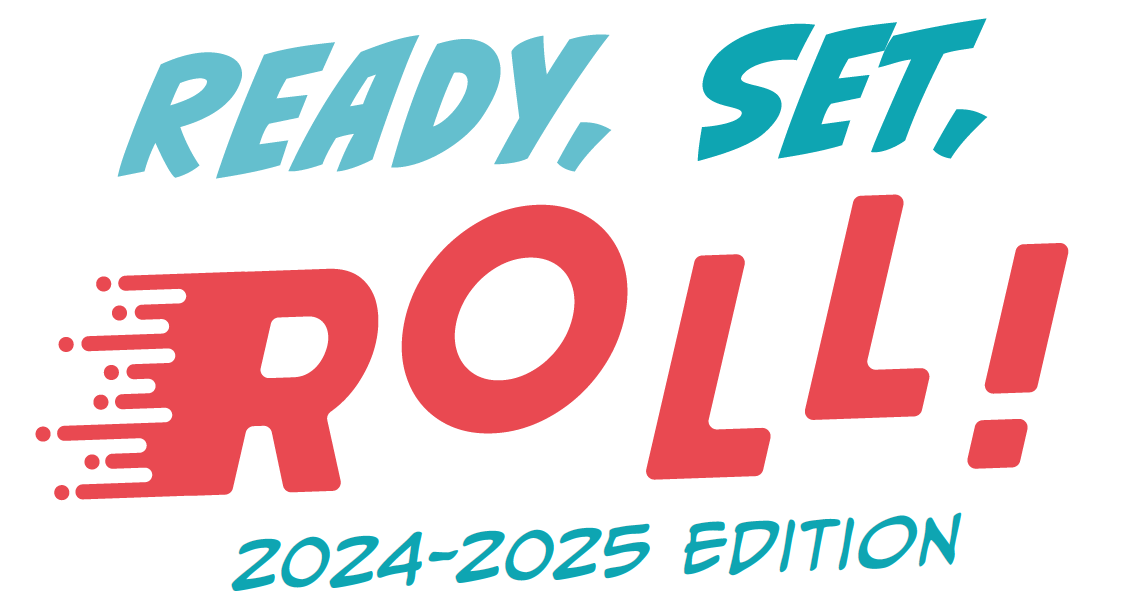 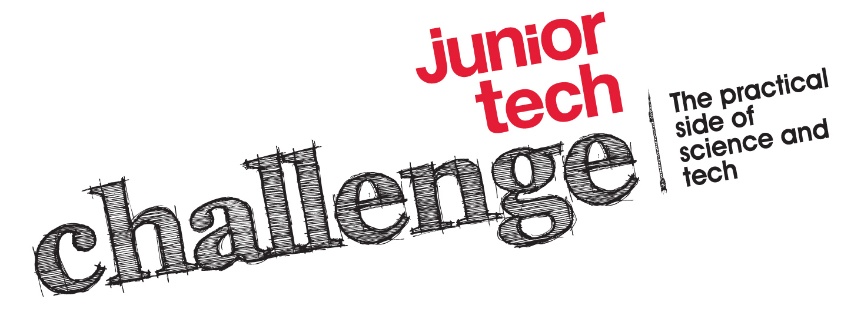 Activity 1 – The Wheel Hunt
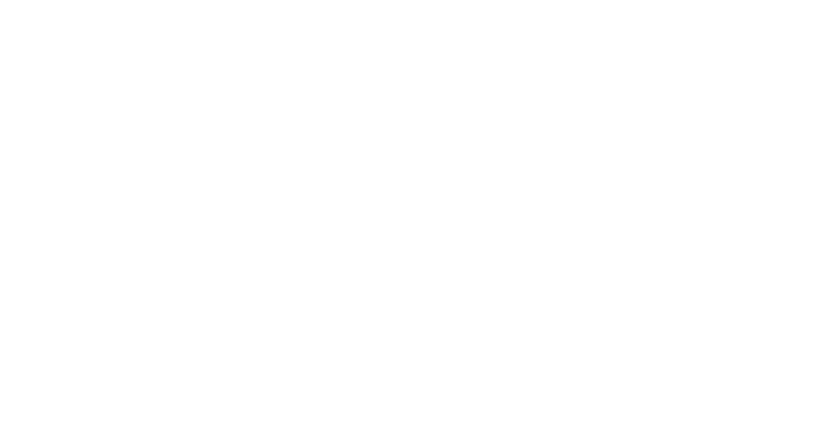 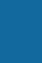 Let’s review your prior knowledge before we start!
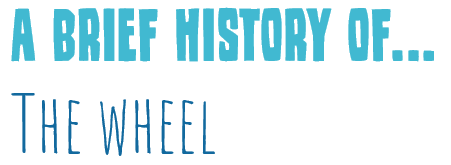 The wheel is considered to be one of the  ____________________ inventions.
?
most important
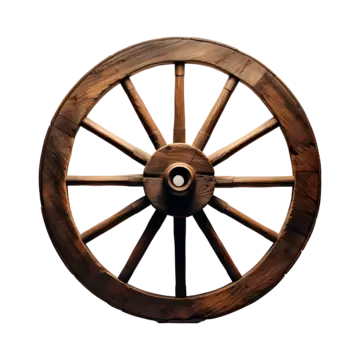 It revolutionized the way people work by making it possible to _____________ heavy materials.
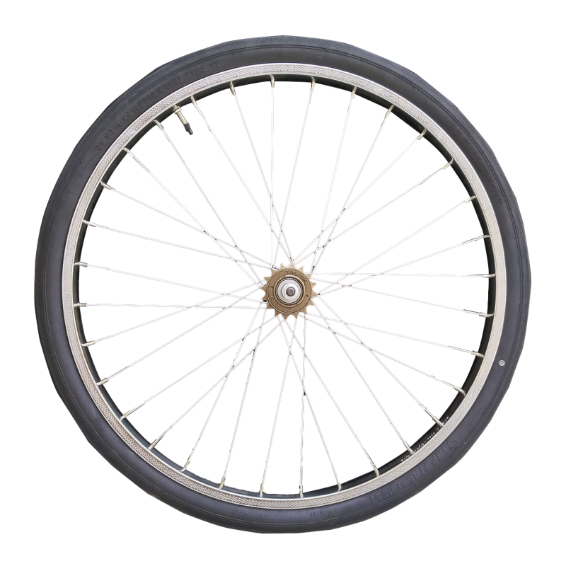 ?
transport
?
move
It also made it possible to ___________ around more easily.​
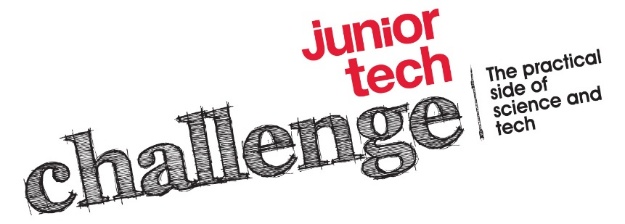 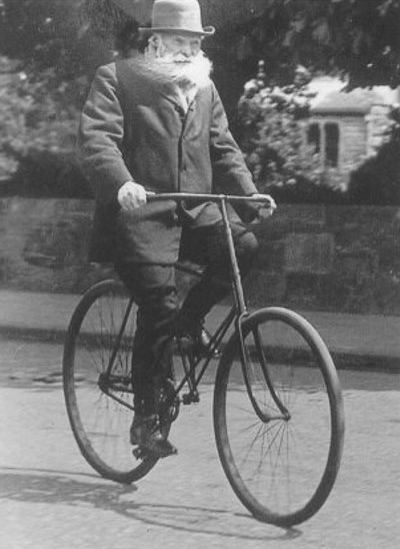 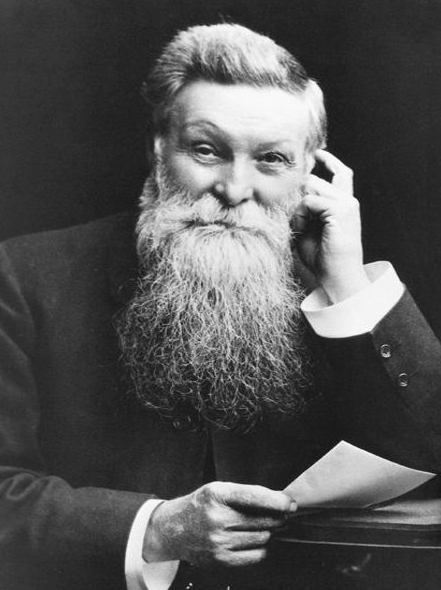 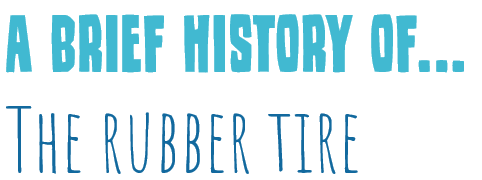 In 1888, John Dunlop obtained a patent for his invention: the rubber tire.
?
rubber
He took tubes made of ___________ and filled them with _____, then placed them around the wheels of his son's tricycle.
air
?
He had just invented the rubber tire!
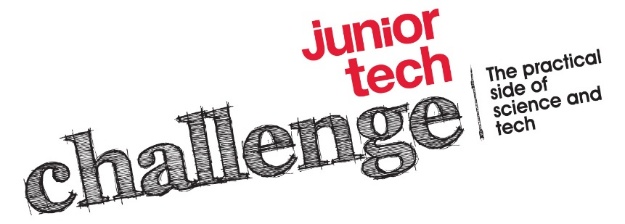 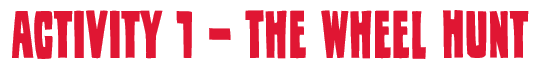 The wheel is a flat disc that rotates around its axis, passing through its center.
The axle is a rod which connects the wheels and allows them to rotate.
The chassis supports and secures the vehicle’s structure.
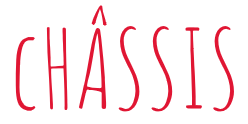 Remember to write your answers in your Student Handbook!
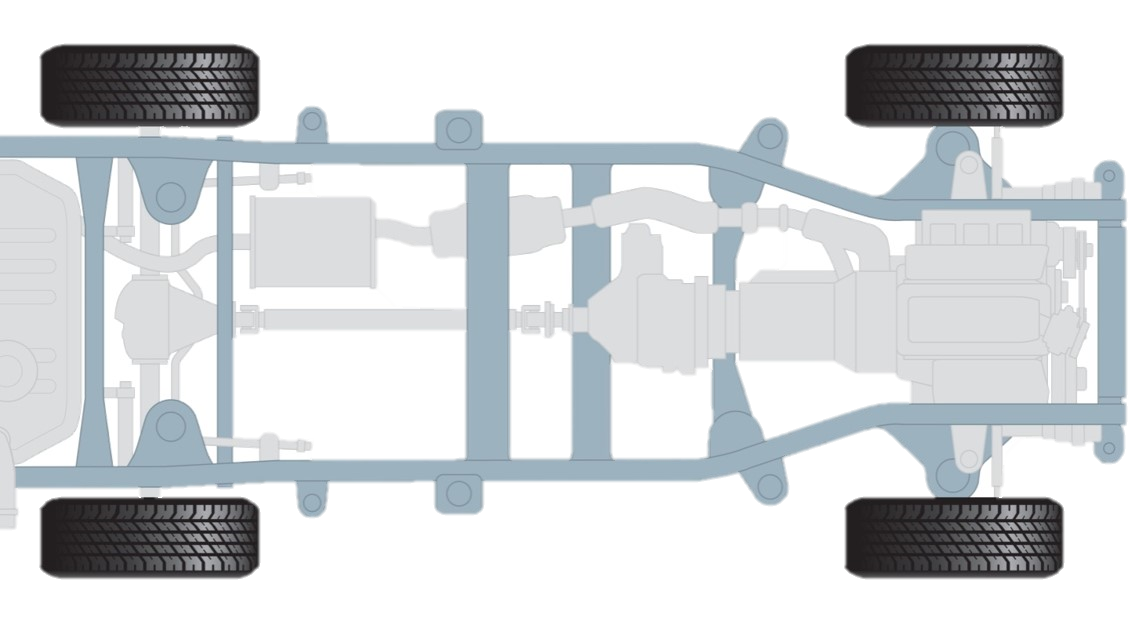 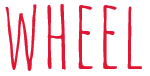 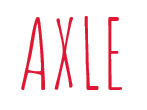 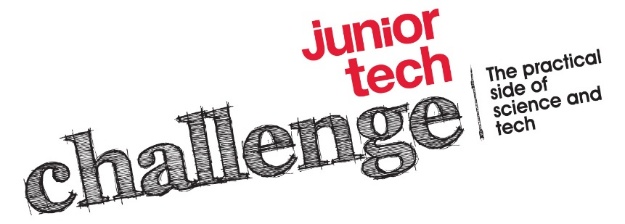